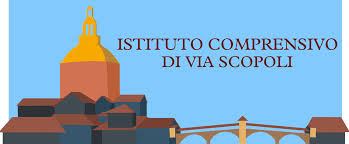 TEACH ME YOUR LANGUAGE
eTwinning Project 2018
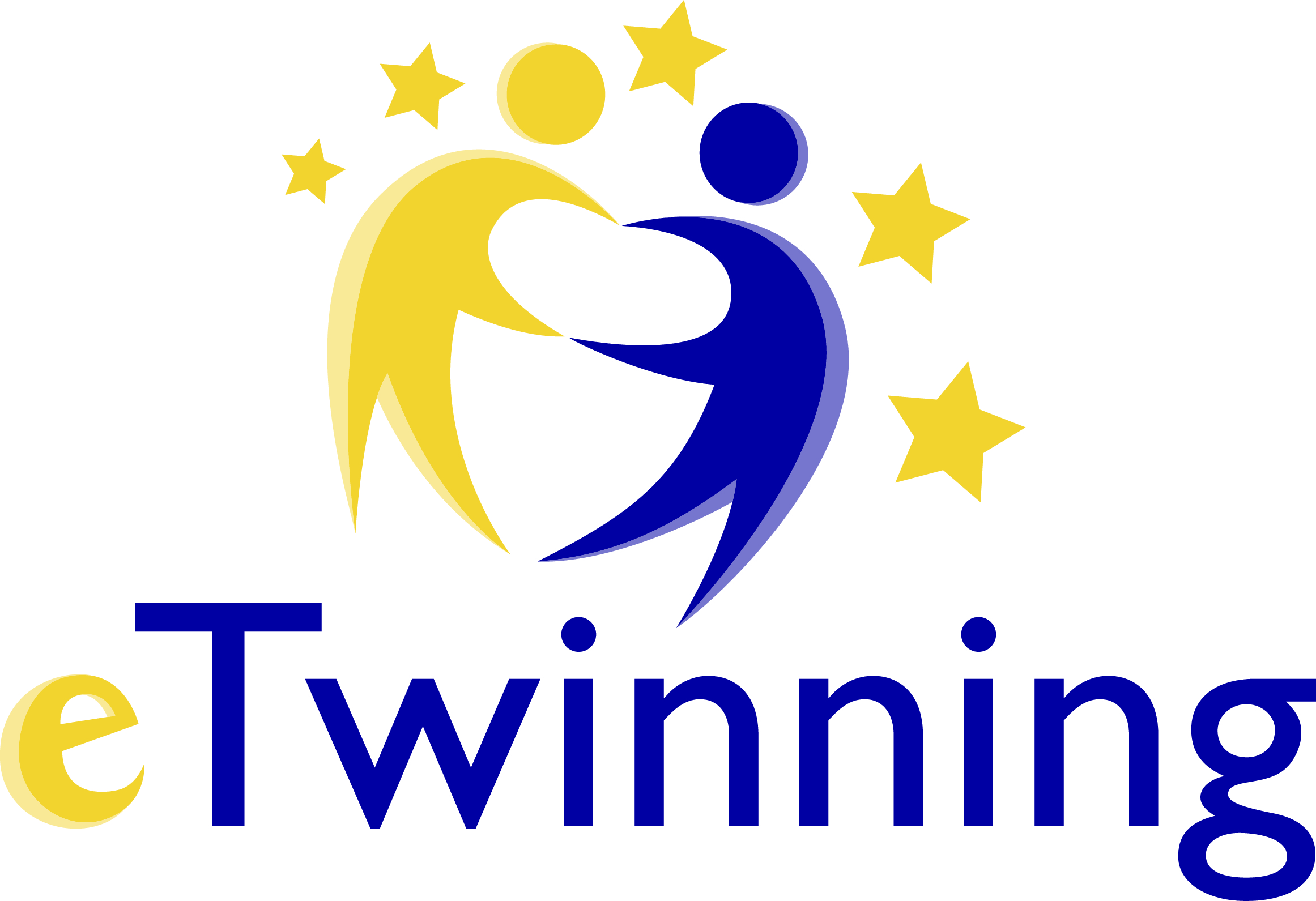 Class 1a E
We are here
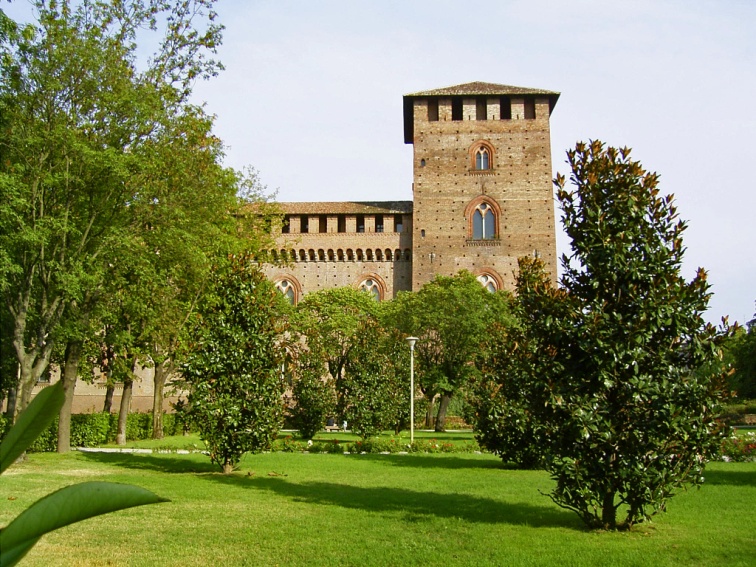 Il PONTE COPERTO e 
il monumento alla LAVANDAIA
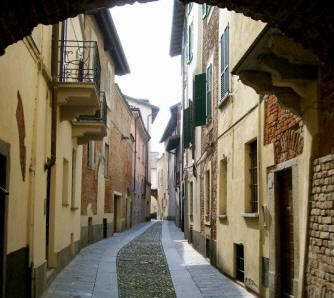 Il Castello VISCONTEO
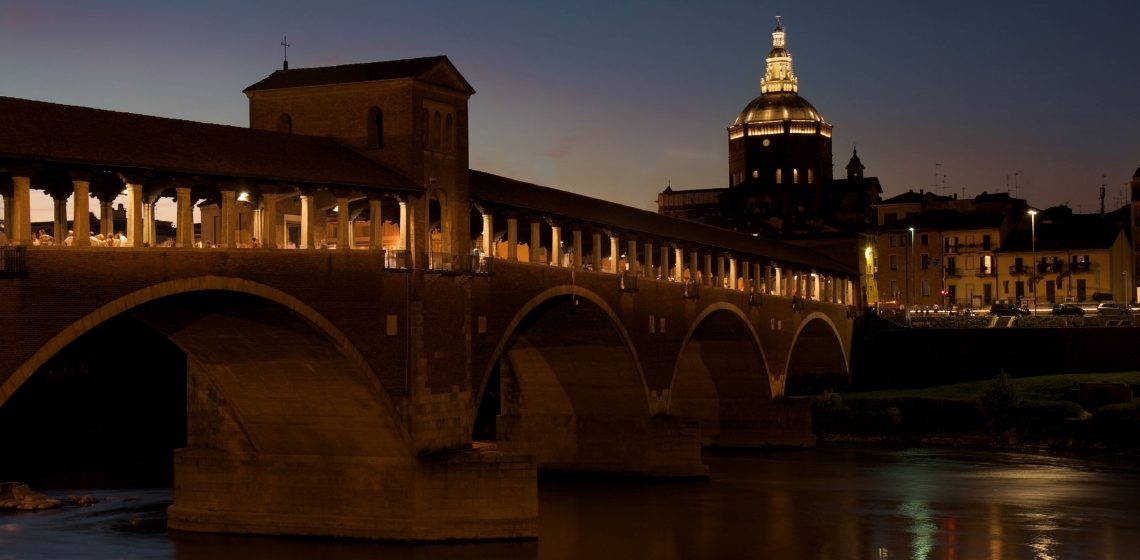 PAVIA
Il centro storico
Il PONTE  “by night”
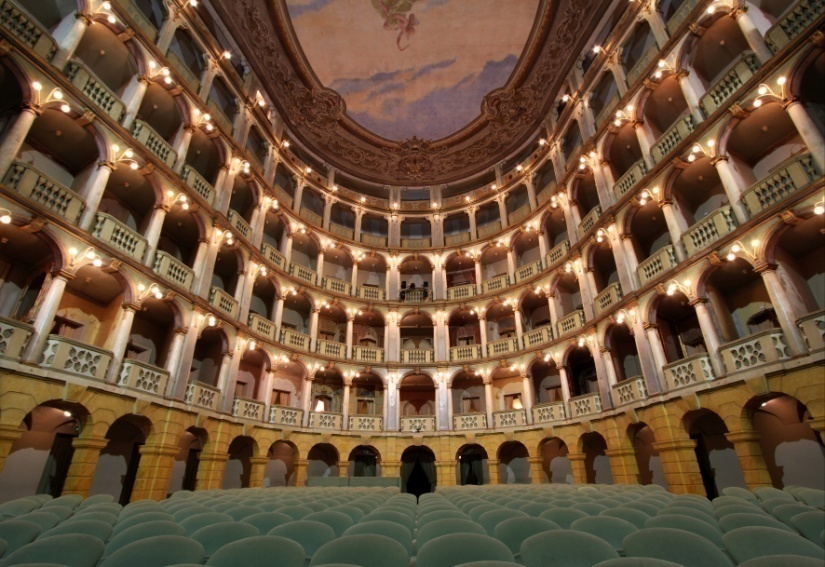 Il Teatro FRASCHINI
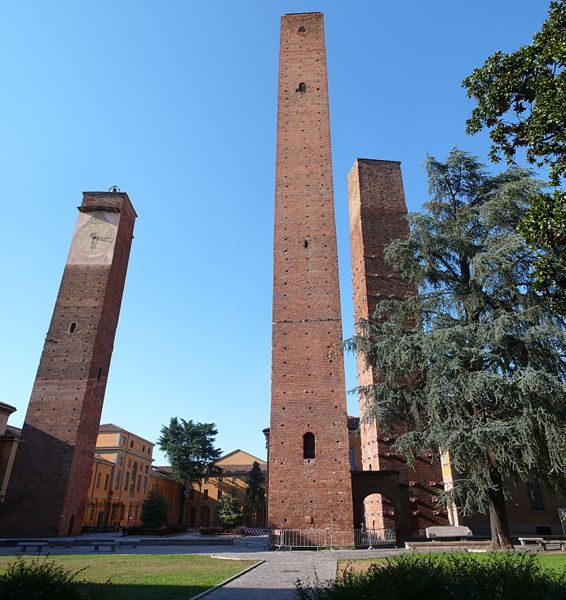 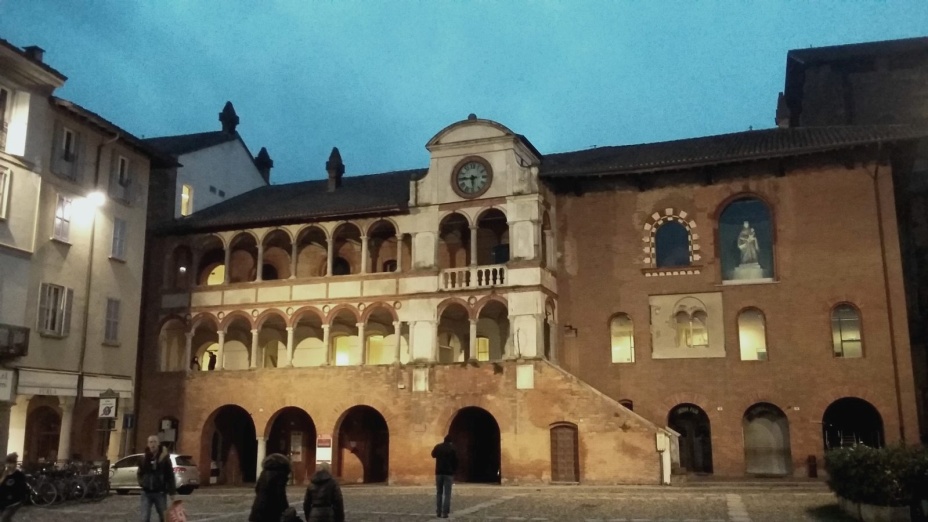 Art and history
Le Torri Medievali
Palazzo BROLETTO
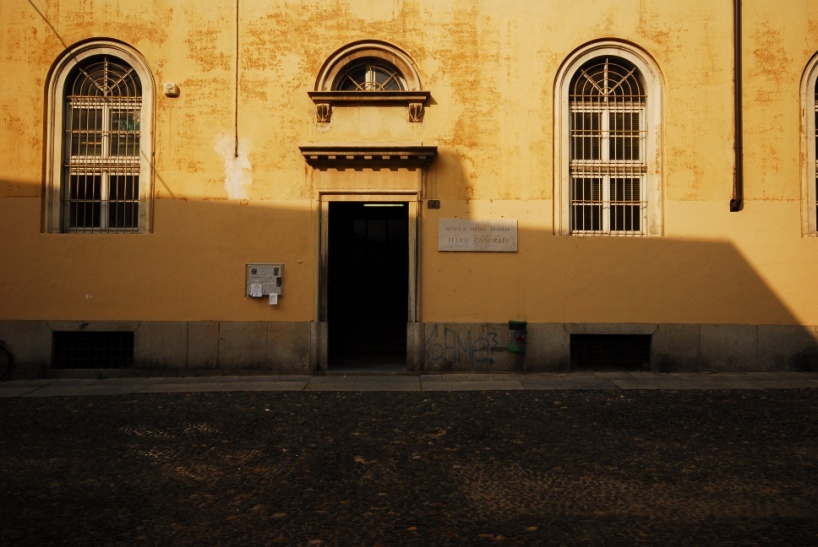 Sede di Via Teodorico
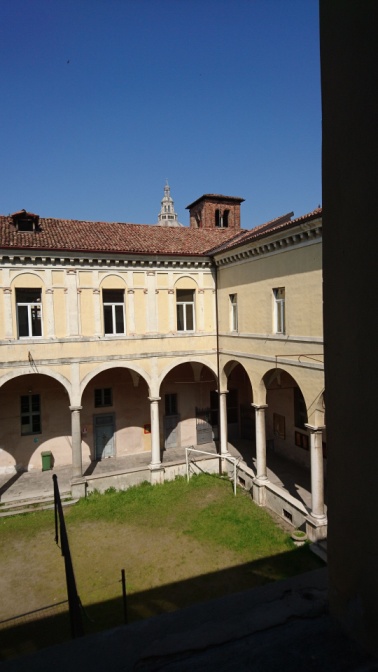 Sede di Via Volta
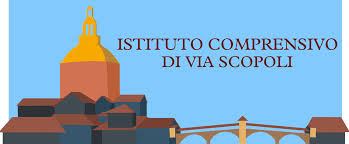 Our school
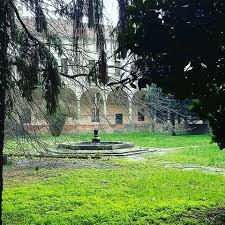 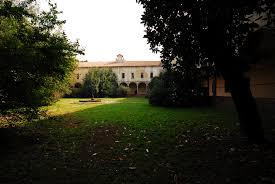 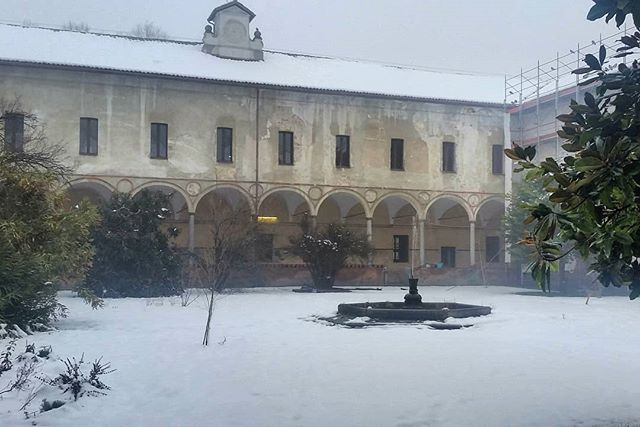 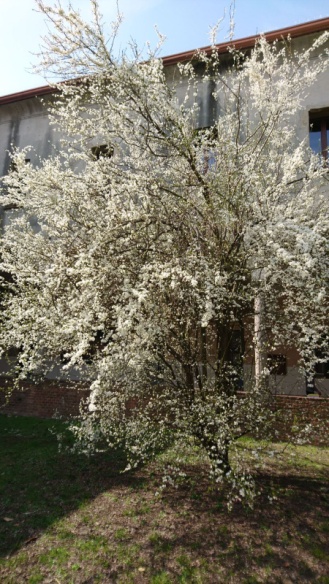 The school garden
Our new LIM!
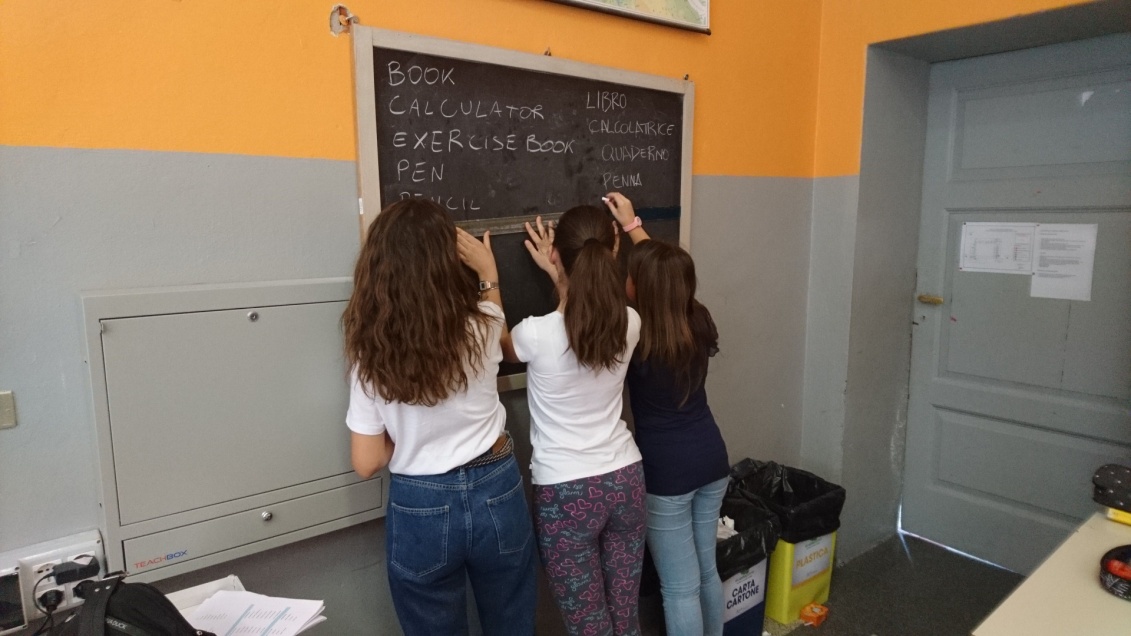 Everyone at work!!
Our classroom
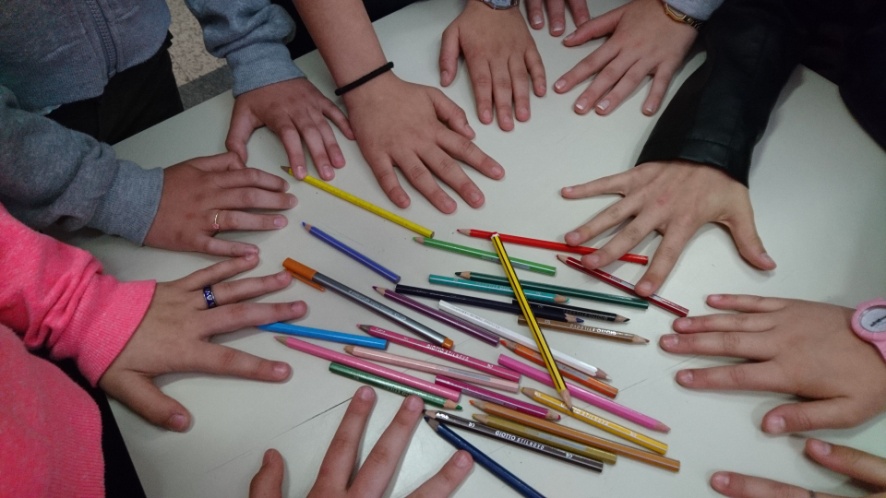 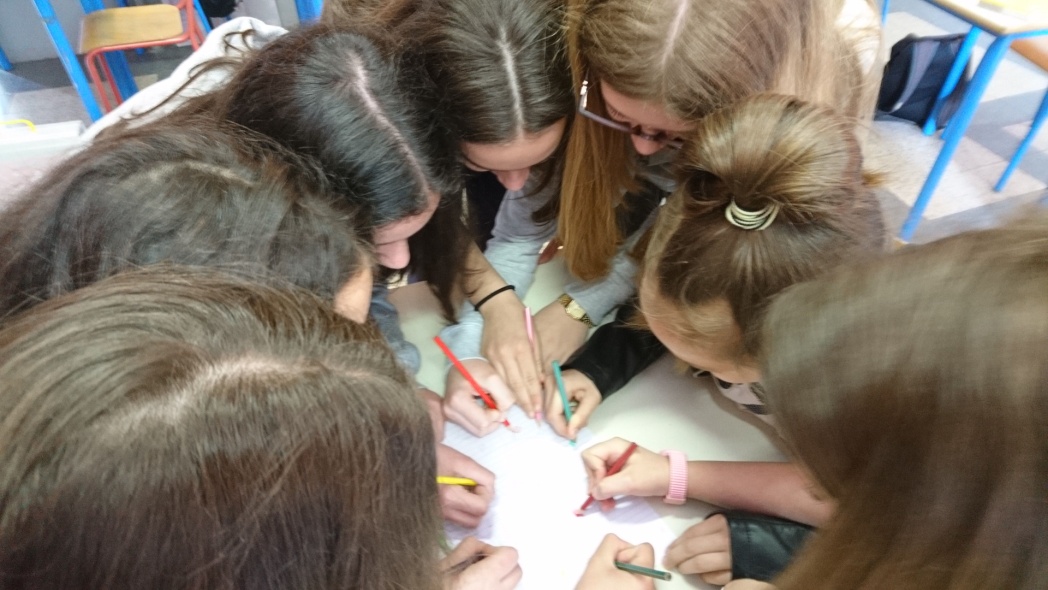 At work for the logo
Our logo